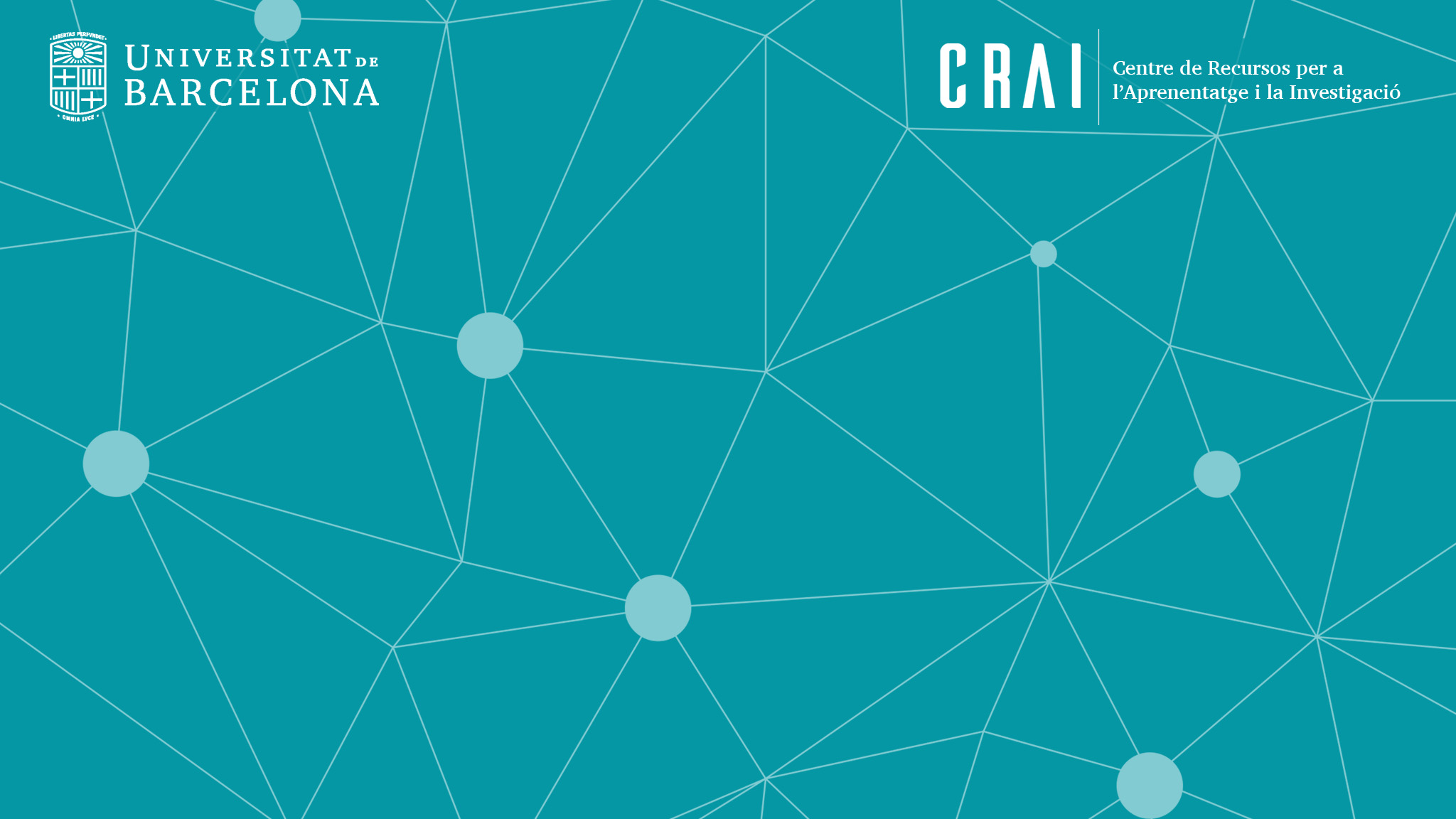 Conèixer el CRAI Biblioteca de Lletres

Curs 2021-22
1
On som i quan podeu venir?
Adreça

Gran Via de les Corts Catalanes, 585
08007 Barcelona

Adreces de les altres biblioteques del CRAI de la Universitat de Barcelona
Horari

Dl-dv: de 8:30 a 20:30 h

Horaris especials en períodes d’exàmens i de cap de setmana
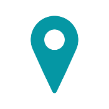 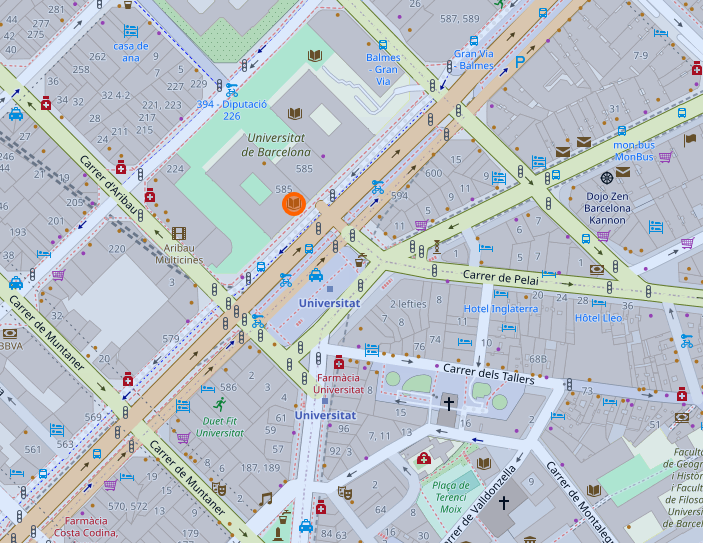 Normativa
Contacte

crailletres@ub.edu

Telèfon: 934 035 317
Reglament del CRAI  
          
Carta de serveis del CRAI
2
[Speaker Notes: Aules: explicar les normes d’ús]
Seccions del CRAI Biblioteca de Lletres
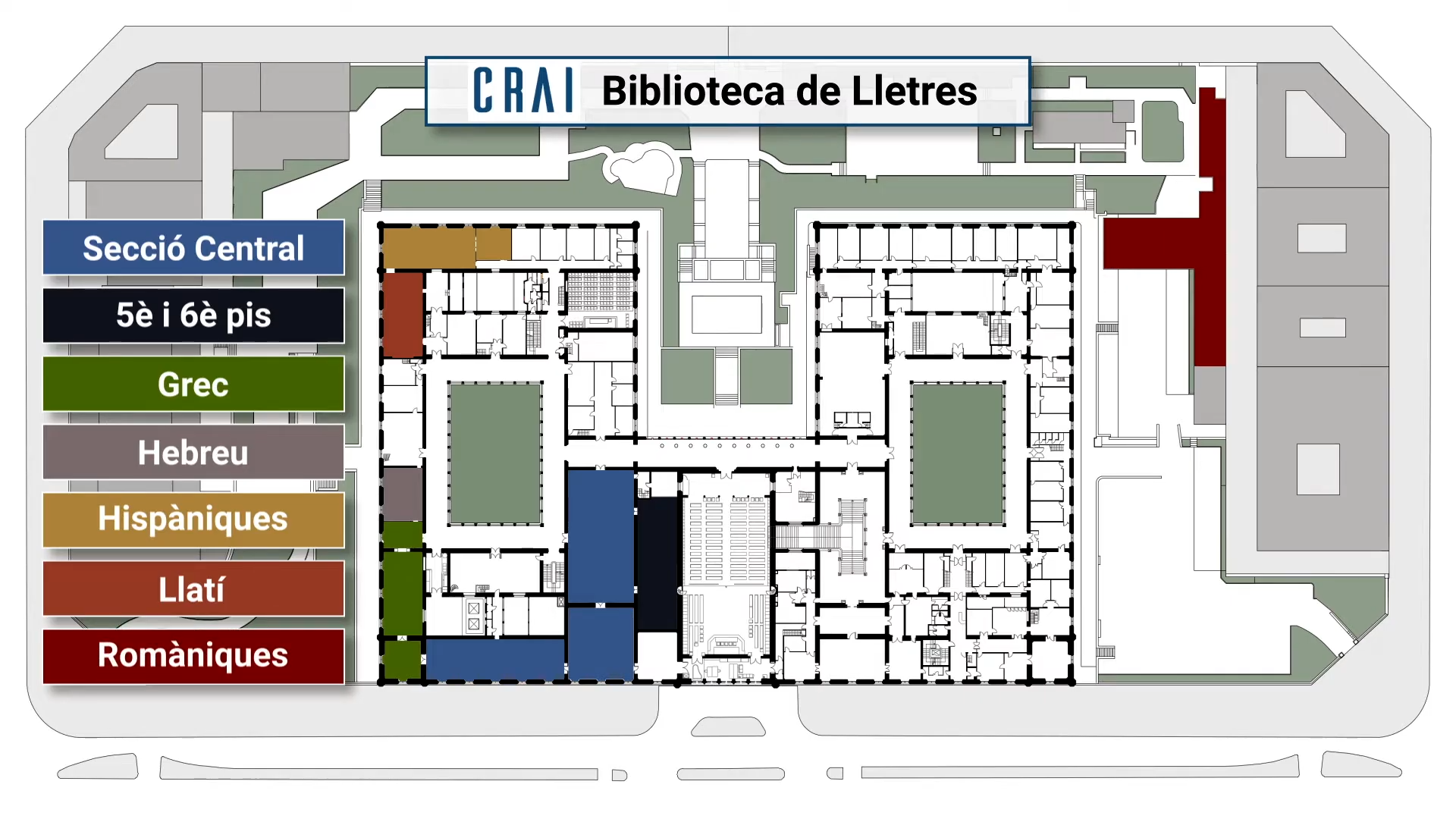 Plànols de les seccions

Secció de Grec (Central)
Secció d’Hebreu i Arameu (Central)
Secció d’Hispàniques
Secció de Llatí
Secció de Romàniques
3
[Speaker Notes: Aules: explicar les normes d’ús]
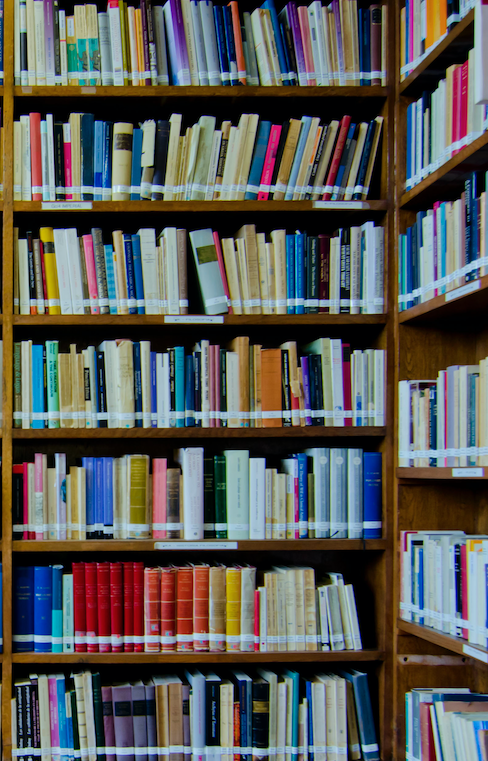 El fons
El CRAI Biblioteca de Lletres ofereix els fons bibliogràfics de suport als programes docents i de recerca dels ensenyaments impartits a la Facultat de Filologia i Comunicació: estudis anglesos, estudis àrabs i hebreus, estudis literaris, comunicació i indústries culturals, filologia catalana, filologia clàssica, filologia hispànica, lingüística i llengües i literatures modernes. 
 
També és una biblioteca especialitzada, perquè conté els fons posteriors a 1820 de l'antiga Biblioteca Provincial i Universitària, i gestiona aquest gran fons enciclopèdic que és bàsic per a la història de la mateixa Universitat i de la ciutat de Barcelona.

La col·lecció està formada per monografies, revistes en paper, recursos electrònics, tesis doctorals i material audiovisual. Podeu fer-nos arribar la vostra proposta de compra de llibres des d’aquest formulari.
4
[Speaker Notes: Aules: explicar les normes d’ús]
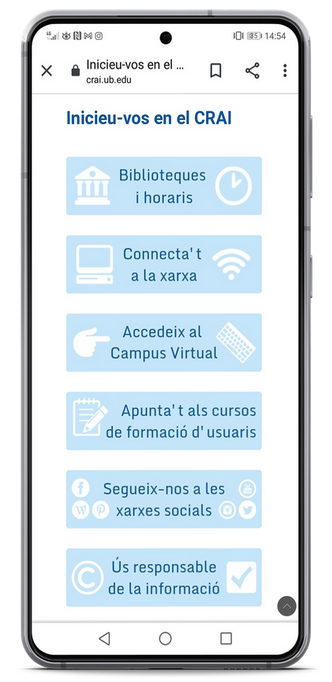 Inicieu-vos en el CRAI
A Inicieu-vos en el CRAI teniu enllaçades les informacions bàsiques per conèixer el funcionament del Centre de Recursos per a l’Aprenentatge i la Investigació (CRAI) de la Universitat de Barcelona.
5
[Speaker Notes: Aules: explicar les normes d’ús]
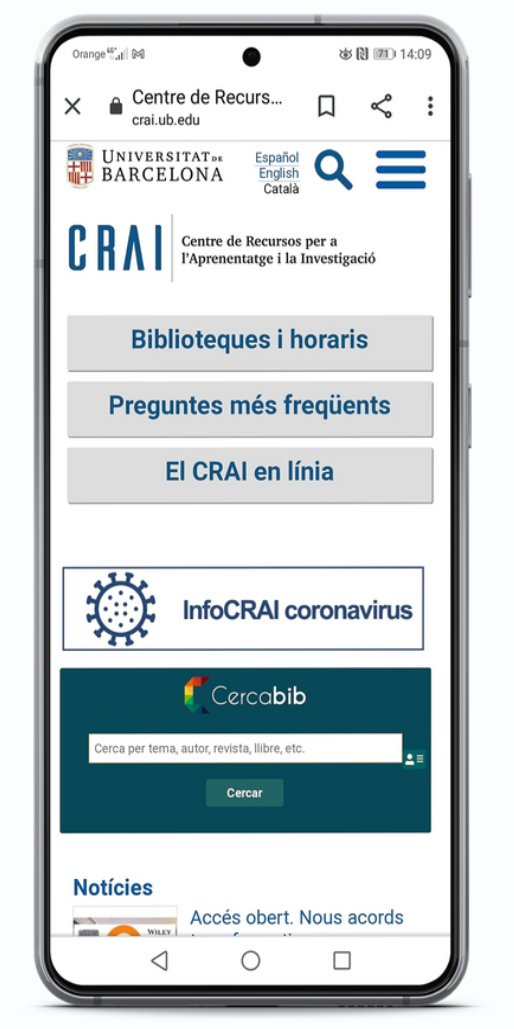 Cercabib
Cercabib és l'eina de descoberta del CRAI de la Universitat de Barcelona. Amb aquesta eina podeu realitzar cerques de manera simultània a tot el fons del CRAI al marge del suport, tipologia o ubicació del recurs.
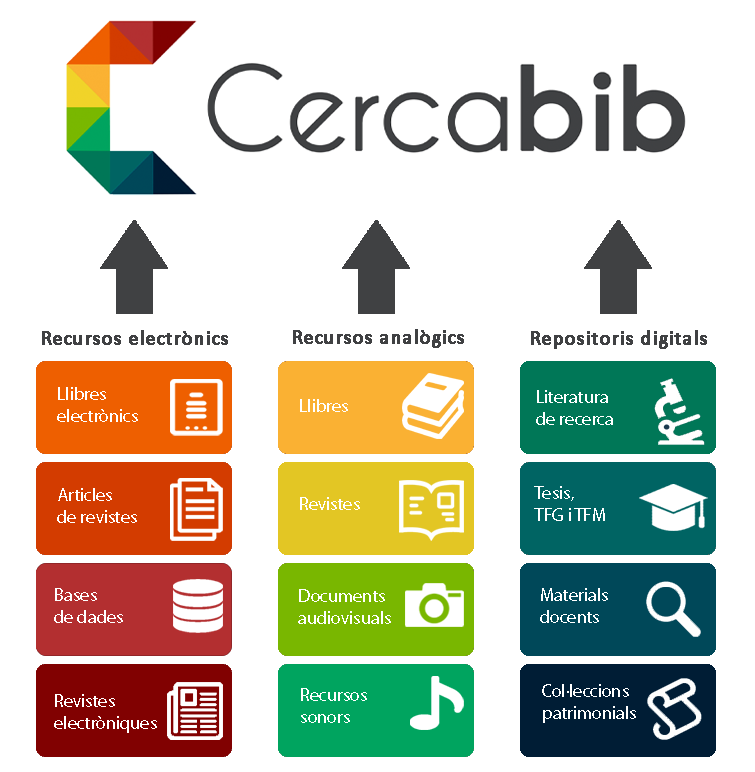 6
[Speaker Notes: Aules: explicar les normes d’ús]
Cercabib: cerca ràpida
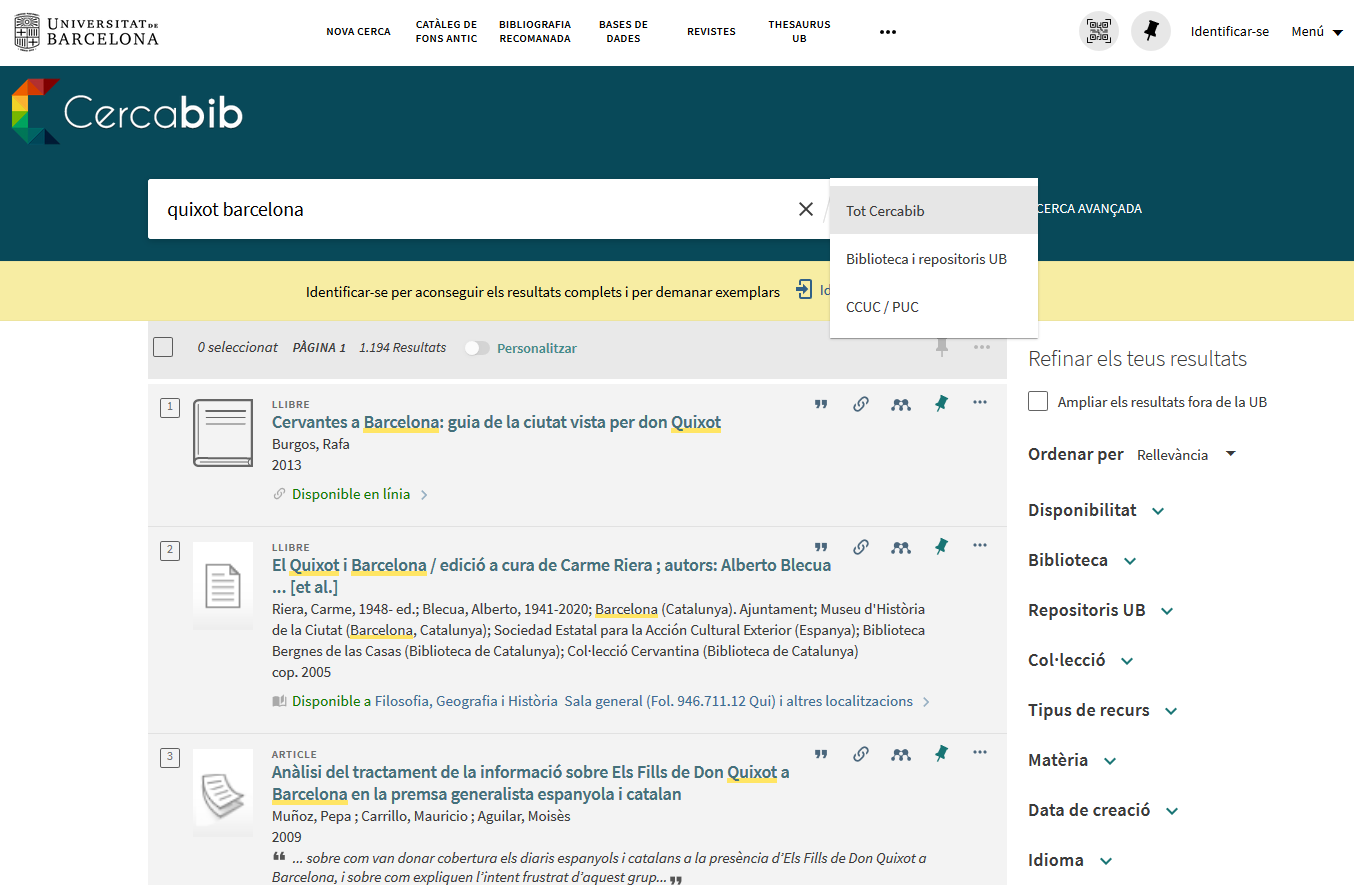 Pots limitar la cerca als recursos del CRAI UB
Utilitza paraules clau
Limita aquí els resultats
7
[Speaker Notes: El CRAI és el Centre de Recursos per a l’Aprenentatge i la Investigació, una part del qual són totes la Biblioteques de la UB
Hi podeu accedir des de:
El web de la UB  Informació sobre  Biblioteca
El web de la Facultat  Serveis  Biblioteca
MonUB  Beques i Serveis  Biblioteca
Directe des de Bookmarks/Favorits    http://www.bib.ub.es/bub/bub.htm]
Cercabib: on és el document?
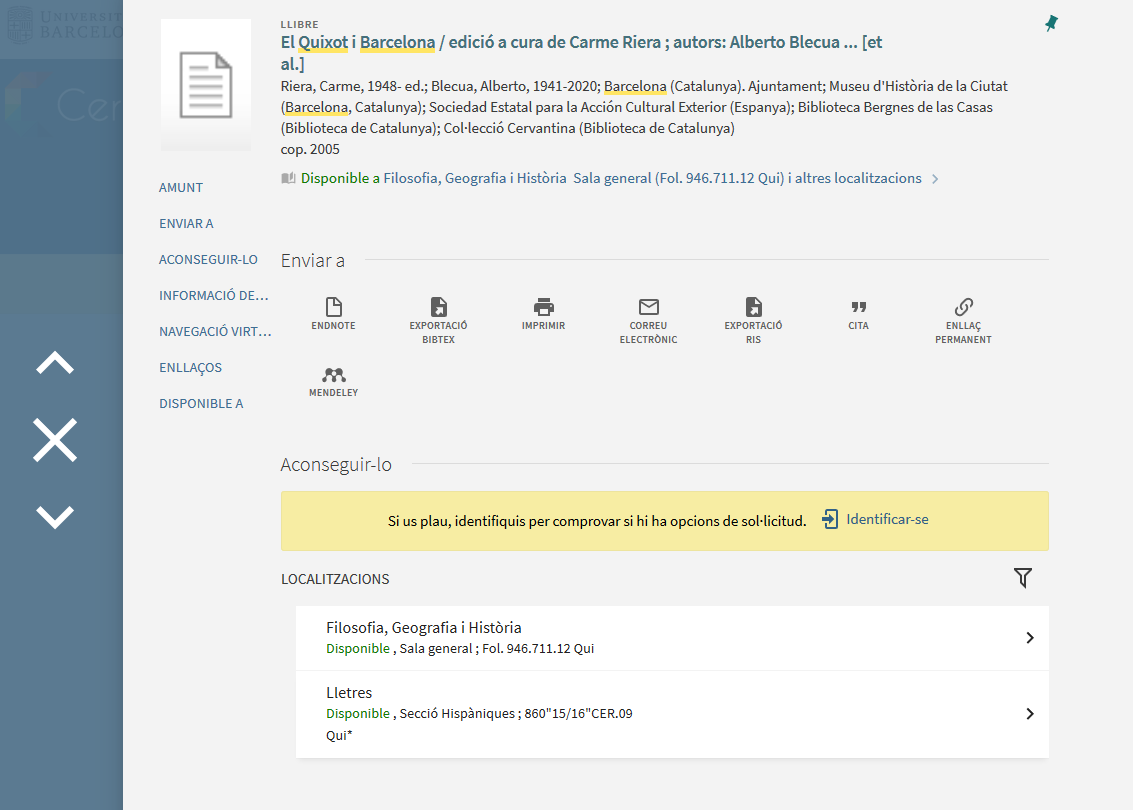 El document està disponible a la secció d’Hispàniques. 

Apunta el topogràfic per anar a buscar-lo al prestatge.
8
[Speaker Notes: El CRAI és el Centre de Recursos per a l’Aprenentatge i la Investigació, una part del qual són totes la Biblioteques de la UB
Hi podeu accedir des de:
El web de la UB  Informació sobre  Biblioteca
El web de la Facultat  Serveis  Biblioteca
MonUB  Beques i Serveis  Biblioteca
Directe des de Bookmarks/Favorits    http://www.bib.ub.es/bub/bub.htm]
Cercabib: cerca avançada
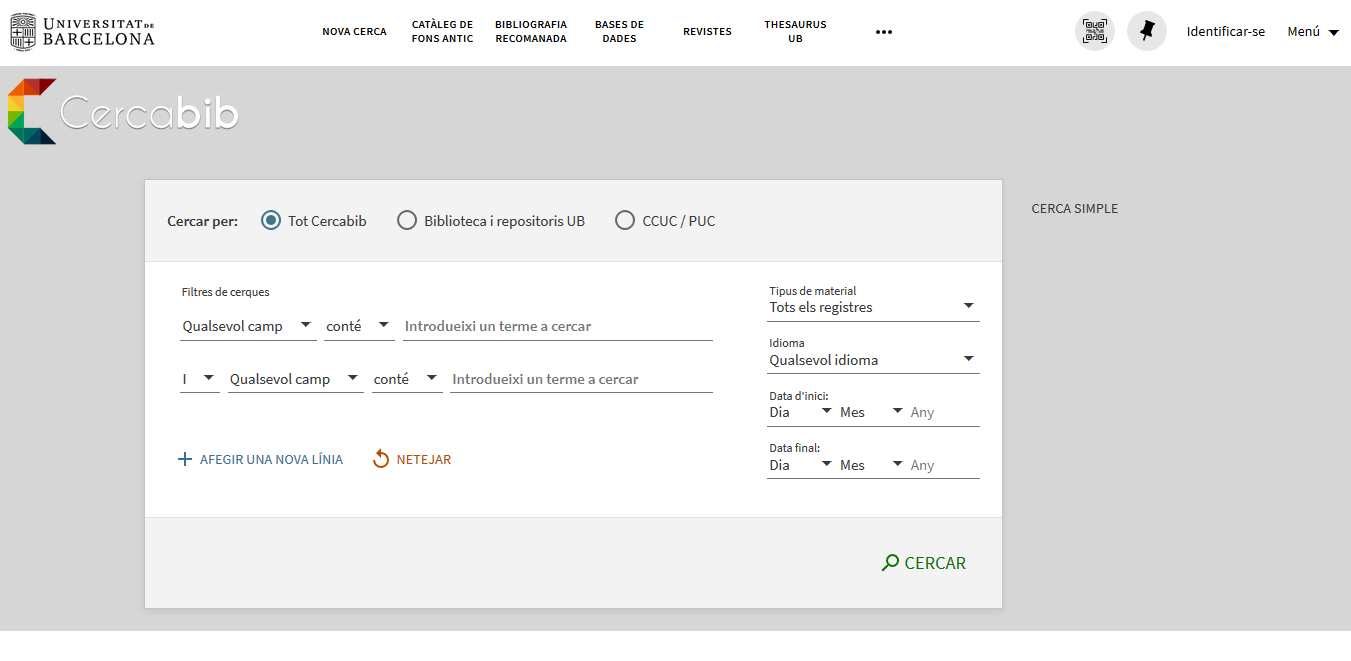 Podem establir límits abans d’executar la cerca.
Permet combinar més d’un camp de cerca.
9
[Speaker Notes: El CRAI és el Centre de Recursos per a l’Aprenentatge i la Investigació, una part del qual són totes la Biblioteques de la UB
Hi podeu accedir des de:
El web de la UB  Informació sobre  Biblioteca
El web de la Facultat  Serveis  Biblioteca
MonUB  Beques i Serveis  Biblioteca
Directe des de Bookmarks/Favorits    http://www.bib.ub.es/bub/bub.htm]
Servei de préstec de documents
Reglament del servei de préstec

Documents exclosos de préstec:
Revistes i obres de referència (enciclopèdies, diccionaris, etc.). Si estan en línia, es poden consultar des de fora de la Universitat.
Fons antic.
Llibres identificats amb un punt vermell o amb l’etiqueta Exclòs de préstec.

Bibliografia recomanada: 
Préstec de 10 dies.
És imprescindible disposar del carnet de la UB o d’un altre document identificador que acrediti el dret a préstec.
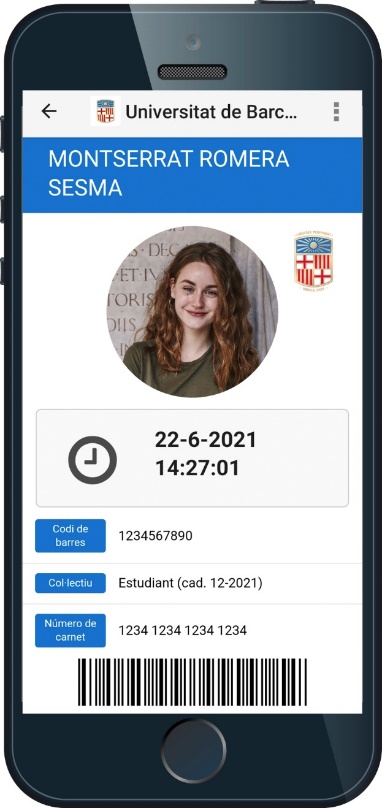 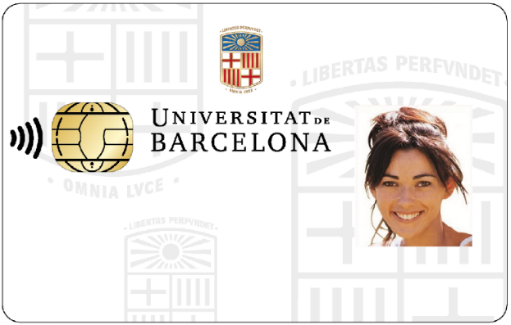 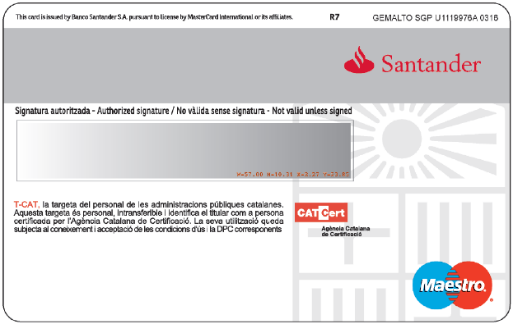 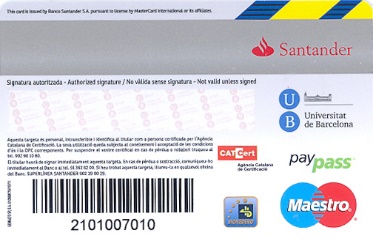 10
[Speaker Notes: Aules: explicar les normes d’ús]
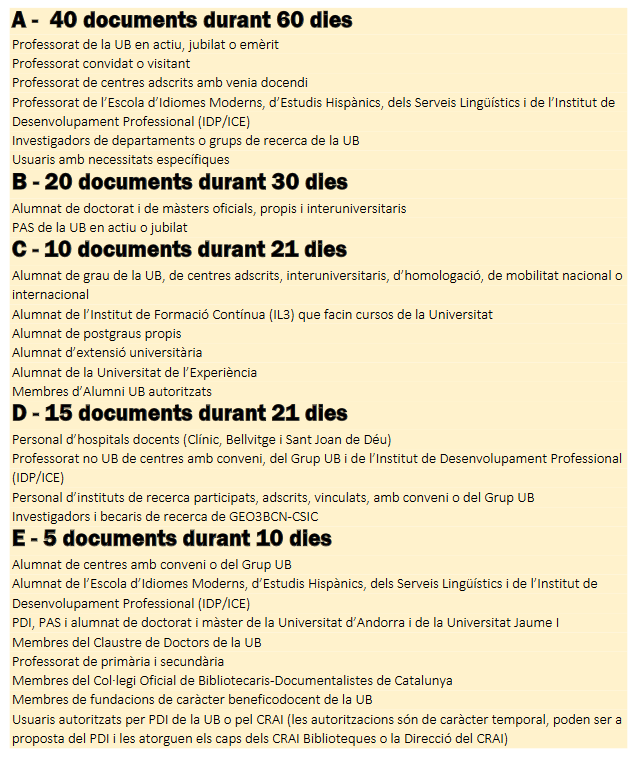 Condicions del préstec
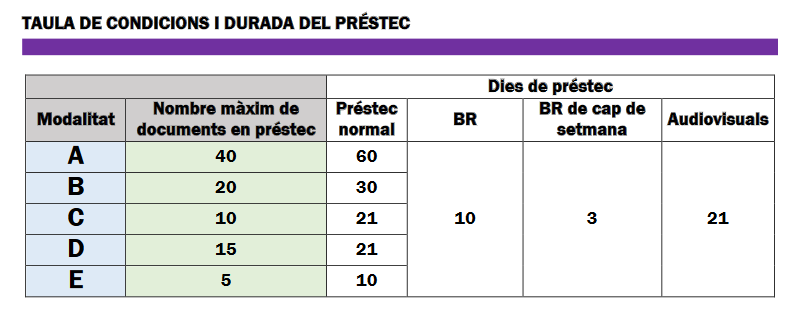 11
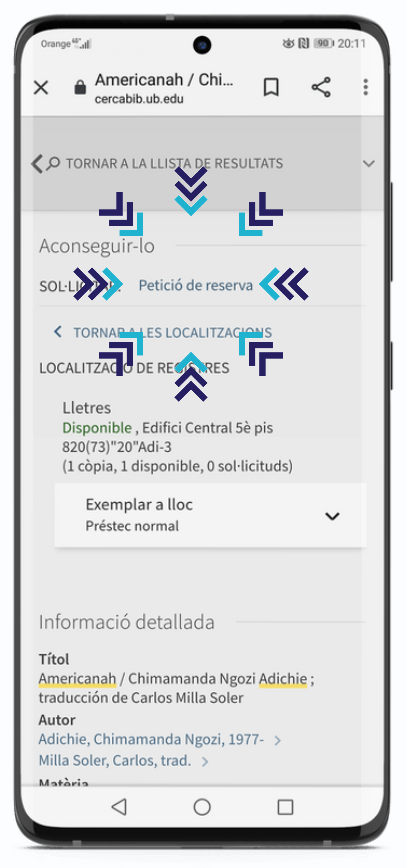 Servei de préstec de documents
Reserves
Es permeten fins a 8 reserves simultànies. 

Per fer la reserva cal que abans accedeixis a El meu compte  o que t’identifiquis al Cercabib.
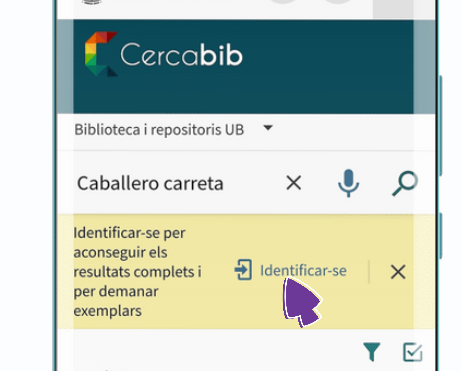 Americanah Adichie
12
[Speaker Notes: Aules: explicar les normes d’ús]
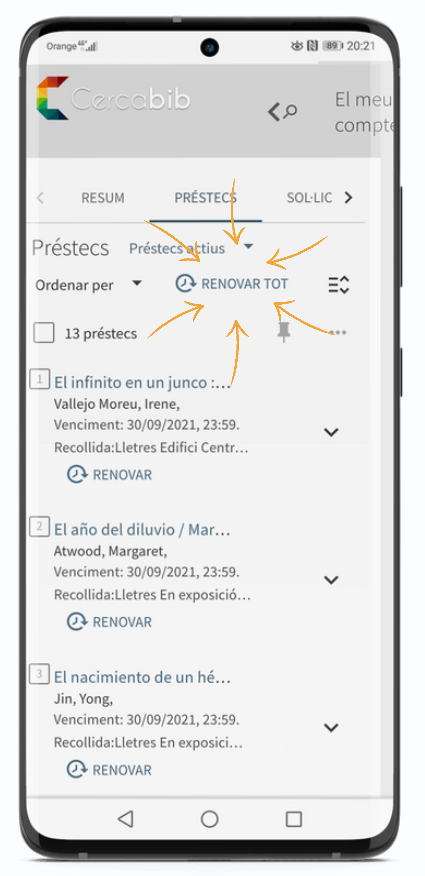 Servei de préstec de documents
Renovacions
Podeu renovar el préstec dels documents tantes vegades com vulgueu, sempre que el document no hagi estat reservat. Podeu demanar la renovació al taulell, per telèfon o bé via web, des de l’opció El meu compte.
Sancions
No tornar a temps els documents prestats comporta una suspensió del servei, segons els dies de retard i el tipus de document:
Préstec normal i material audiovisual: 1 dia 
Préstec de bibliografia recomanada: 4 dies 
Préstec de BR de cap de setmana: 6 dies
13
[Speaker Notes: Aules: explicar les normes d’ús]
Préstec amb altres biblioteques de la UB
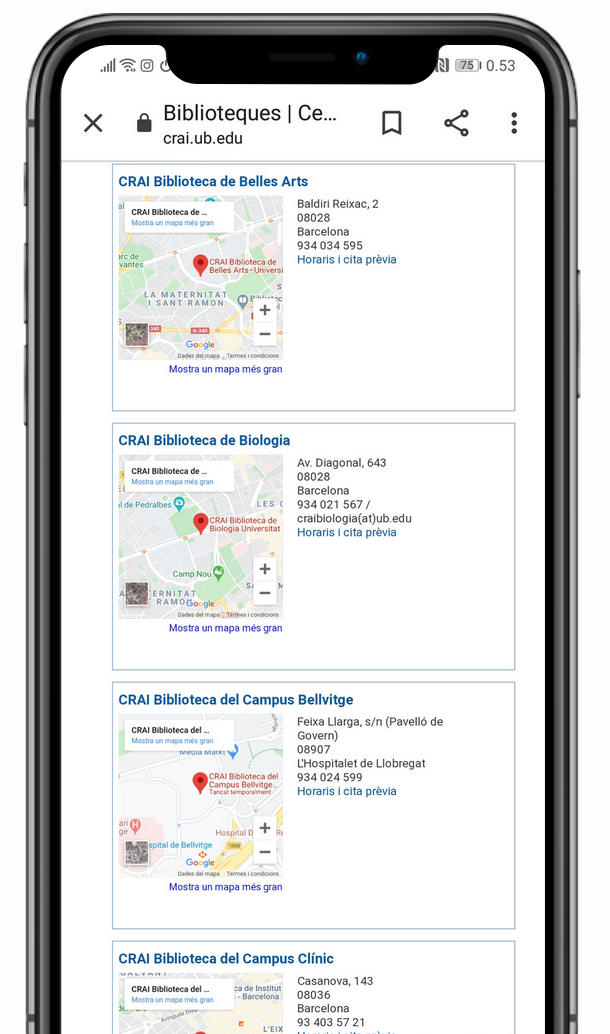 Si necessiteu un document que és en una altra biblioteca de la UB podeu: 

a) anar a la biblioteca on es troba i formalitzar el préstec 

b) fer una reserva al web del CRAI o sol·licitar al taulell de la vostra biblioteca que us el portin. El rebreu al cap de 2 o 3 dies.
14
[Speaker Notes: Aules: explicar les normes d’ús]
Servei de préstec consorciat (PUC)
El PUC és un servei de préstec consorciat gratuït que permet als usuaris sol·licitar i tenir en préstec documents d’una altra biblioteca del Consorci de Serveis Universitaris de Catalunya (CSUC).
Com se sol·liciten els documents?

Presencialment, a la biblioteca on estan dipositats: PUC in situ.

Remotament, via web.
On es tornen els documents?

En qualsevol de les biblioteques del CRAI de la UB.

En qualsevol de les biblioteques de la institució a la qual pertany el document.
15
[Speaker Notes: Aules: explicar les normes d’ús]
Préstec d’equipaments
Sales de treball
Portàtils
Es facilita l’ús de les sales de treball dels CRAI Biblioteques perquè pugueu gaudir d’un espai on elaborar treballs, individualment o en grup. 

Les reserves es fan des del Cercabib. 

Sales de treball de Lletres.
L’ús dels portàtils es restringeix al recinte de la biblioteca.
Els portàtils se sol·liciten i es tornen al taulell de préstec.  
És necessari llegir, emplenar i enviar correctament el formulari de contracte de préstec.
Els usuaris sancionats no poden utilitzar aquest servei. 
El període de préstec és de 4 hores com a màxim. 
Els portàtils no es poden reservar. 

Normativa
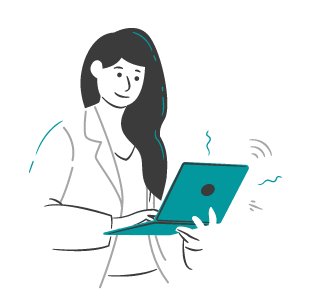 16
[Speaker Notes: Aules: explicar les normes d’ús]
Què teniu en préstec? El meu compte
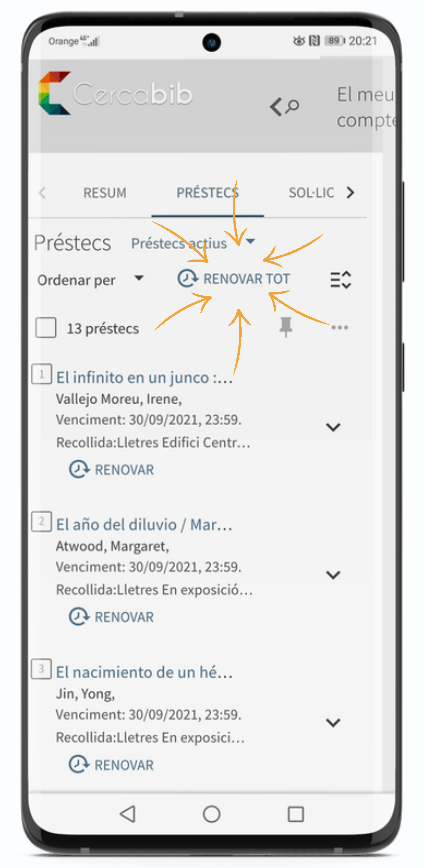 Aquest servei us permet accedir al vostre registre d’usuari del CRAI. 
Una vegada identificats, podeu veure i renovar els vostres préstecs, reservar documents o crear llistes de registres, entre altres serveis.
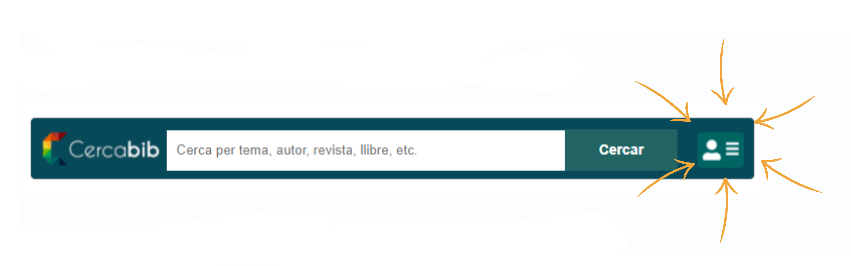 17
[Speaker Notes: Aules: explicar les normes d’ús]
Préstec interbibliotecari
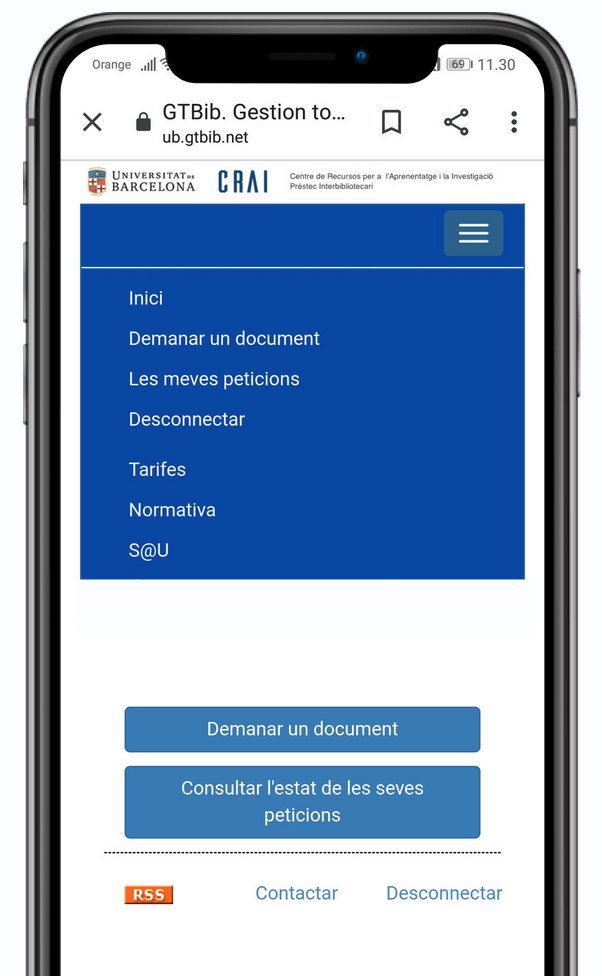 El servei de préstec interbibliotecari té com a objectiu localitzar i obtenir l’original o la còpia de qualsevol tipus de document que no es trobi al CRAI de la UB i que tampoc no estigui disponible en altres universitats catalanes a través del PUC. 

Així mateix, actua com a centre prestatari dels fons propis per a altres institucions. Aquest servei està subjecte a tarifes.
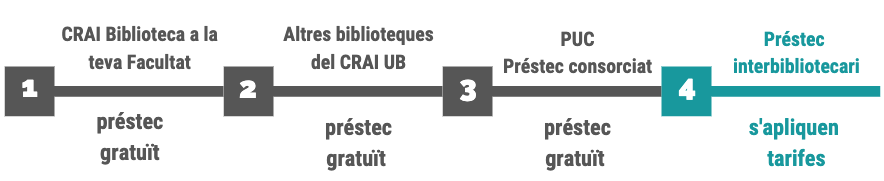 18
[Speaker Notes: Aules: explicar les normes d’ús]
Wifi i accés als ordinadors
La Universitat de Barcelona disposa de dos serveis de xarxa sense fils: Eduroam (recomanada) i Wifi UB.

Per connectar-se a qualsevol de les xarxes es requereix identificació. Consulteu l’ajuda sobre les credencials UB.
Es recomana fer servir Eduroam perquè, tot i que cal configurar el dispositiu una primera vegada, es tracta d'un servei més segur ja que les dades viatgen encriptades i està menys saturat.
19
[Speaker Notes: Aules: explicar les normes d’ús]
Identificadors i contrasenya
* També amb l’identificador Món UB (4 caràcters: vegeu el resguard de la matrícula)
20
[Speaker Notes: Aules: explicar les normes d’ús]
Accés als recursos electrònics
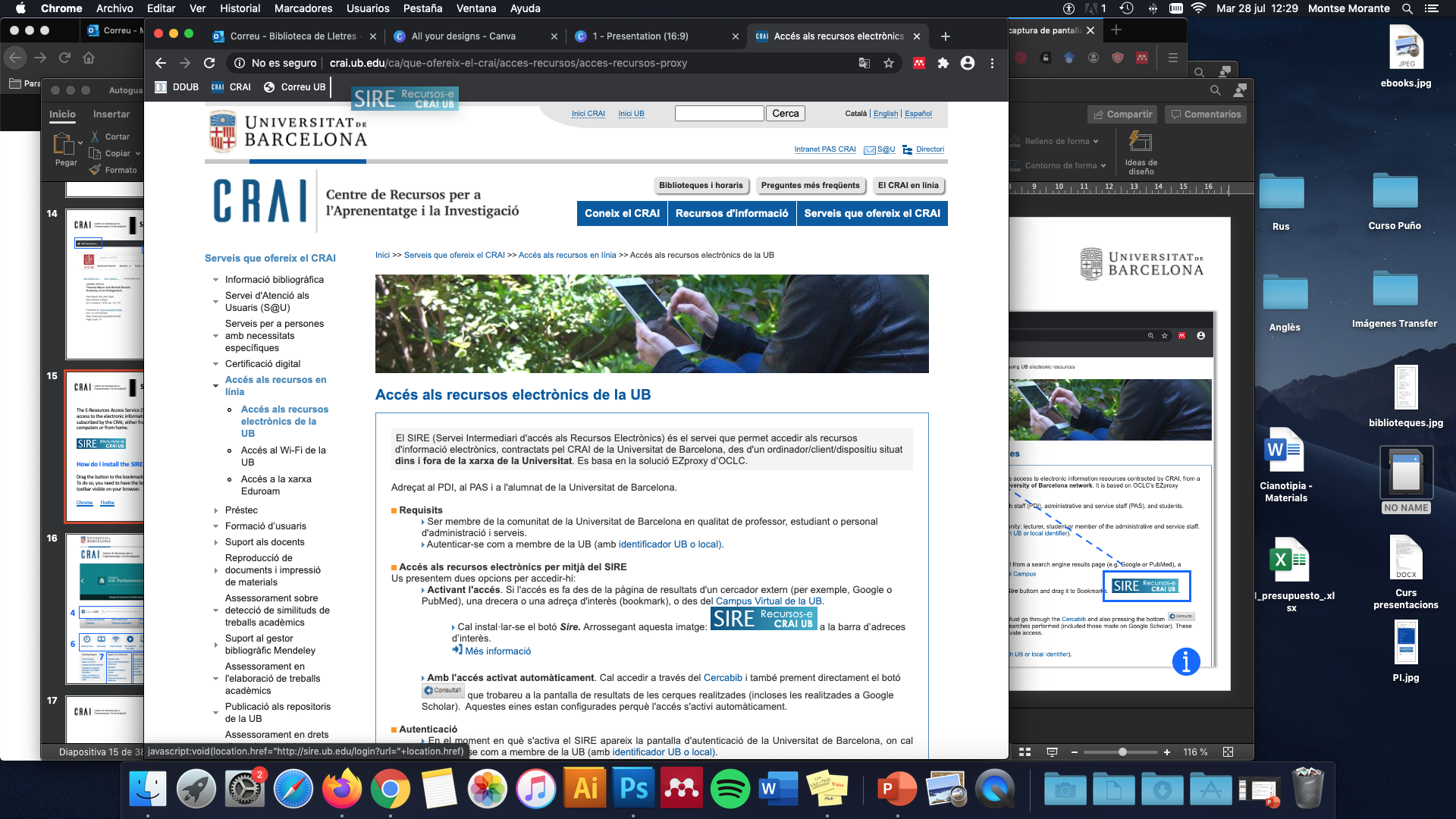 Mitjançant el Servei Intermediari d’Accés als Recursos Electrònics (SIRE), des d’un ordinador/dispositiu situat dins o fora de la xarxa de la UB podeu accedir als recursos electrònics d’informació contractats pel CRAI de la UB. 

Per entrar-hi, heu de disposar de l’identificador UB o l’identificador local i de la contrasenya amb què accediu a la intranet de la UB (PDI, PAS o Món UB).
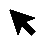 Arrossega el botó SIRE a la barra de favorits.
21
[Speaker Notes: Aules: explicar les normes d’ús]
Campus virtual
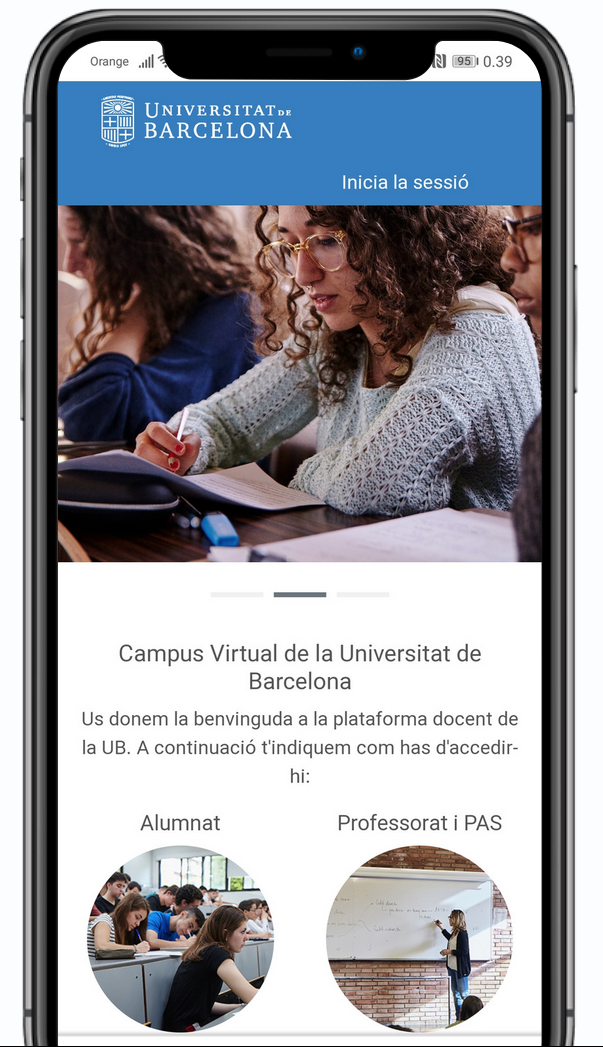 El campus virtual és l’eina de treball amb què accediu a les vostres assignatures i visualitzeu la bibliografia recomanada, els materials docents i les activitats. 

https://campusvirtual.ub.edu
22
[Speaker Notes: Aules: explicar les normes d’ús]
Servei d’Atenció als Usuaris (S@U)
El S@U és un servei d’informació i referència virtual disponible durant les 24 hores dels set dies de la setmana, i atès per bibliotecaris especialitzats. 
Està pensat per resoldre qualsevol qüestió sobre els CRAI Biblioteques i sobre els seus serveis i recursos.
A través del S@U també ens podeu fer arribar queixes, suggeriments i agraïments.
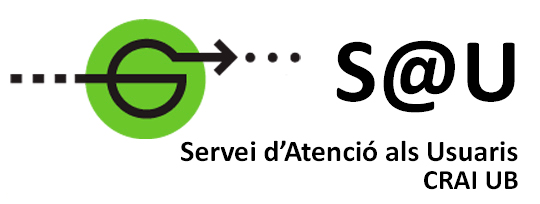 23
[Speaker Notes: Aules: explicar les normes d’ús]
Formació d’usuaris
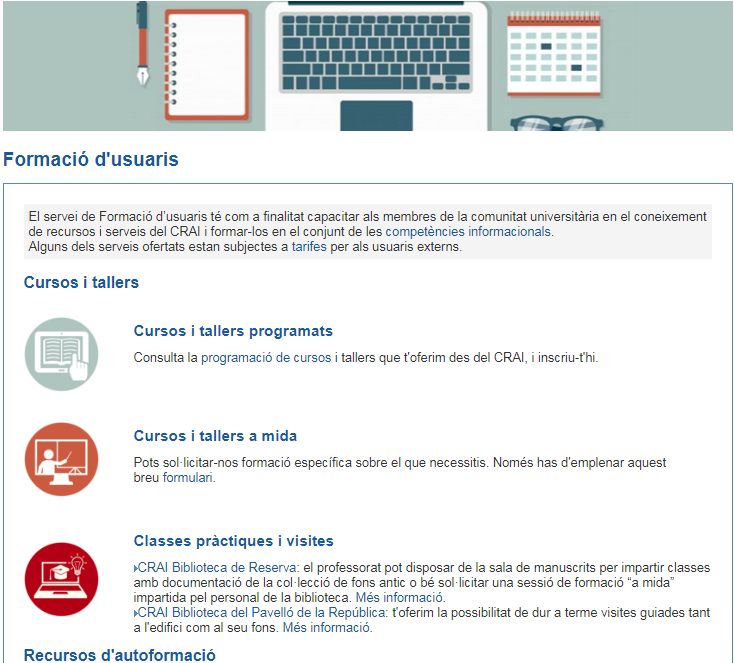 Us oferim cursos de formació perquè milloreu els vostres coneixements i habilitats de cerca, com ara cursos sobre bases de dades especialitzades o sobre el gestor bibliogràfic Mendeley.

A la pàgina de formació d’usuaris podeu consultar els cursos programats o sol·licitar un curs a mida que respongui a les vostres necessitats.

També hi trobareu material d’autoaprenentatge dels diferents serveis i recursos.
24
[Speaker Notes: Aules: explicar les normes d’ús]
Seguiu-nos a les xarxes socials: @craiublletres
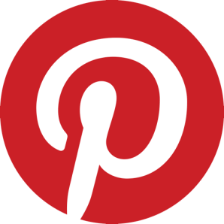 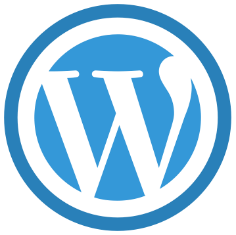 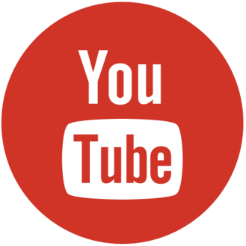 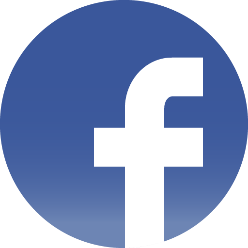 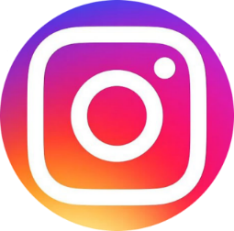 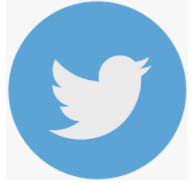 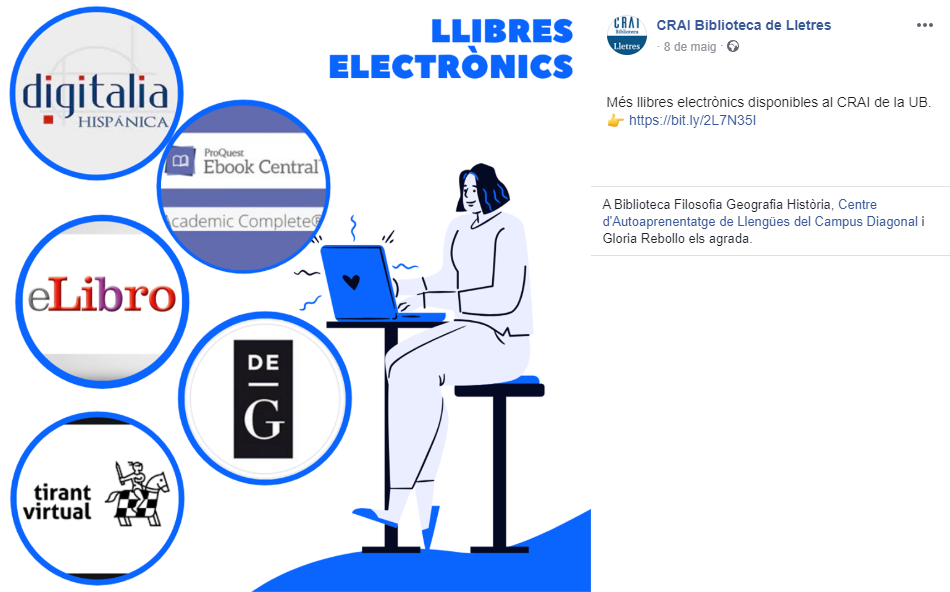 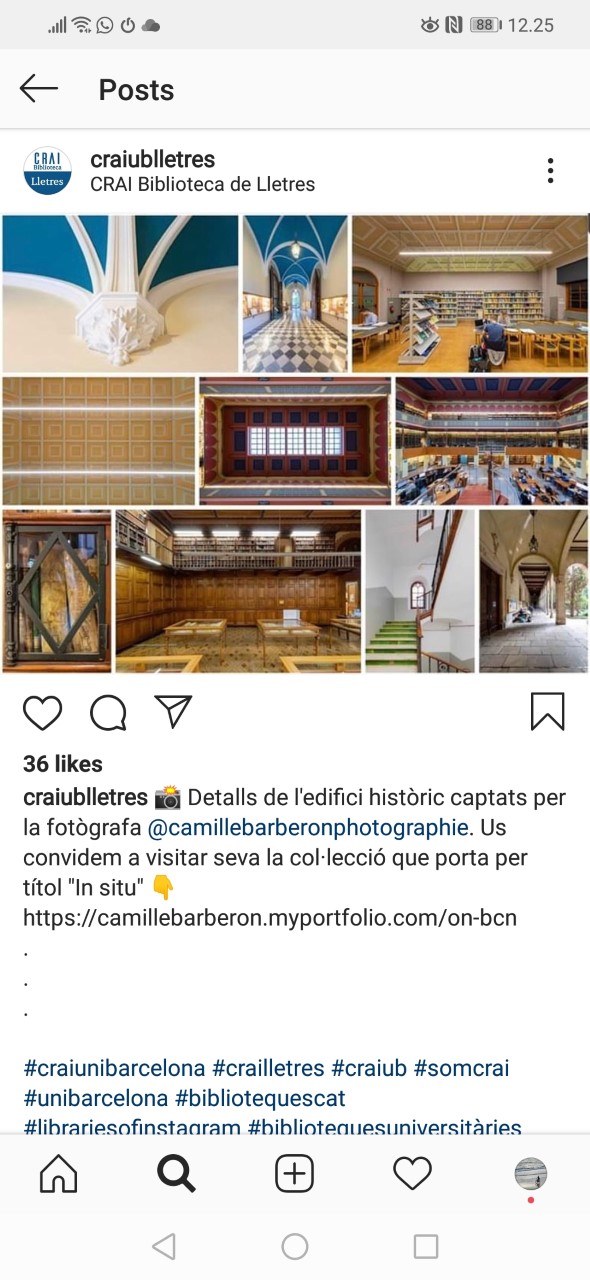 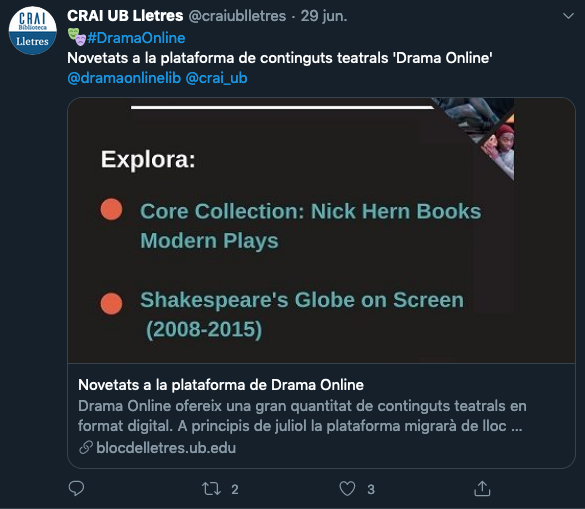 25
I si encara teniu dubtes
Pregunteu al CRAI Biblioteca
	El personal de la biblioteca resoldrà els vostres dubtes.

Accediu al web inicial del CRAI
	A la secció Preguntes més freqüents trobareu les consultes més habituals ja respostes.

Adreceu-vos al S@U
És un servei d’informació virtual per a qualsevol consulta sobre els CRAI Biblioteques i els seus recursos i serveis, disponible durant les 24 hores dels set dies de la setmana, i atès per bibliotecaris especialitzats. 

O bé truqueu-nos! 
	934 035 317
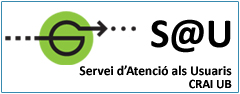 26
[Speaker Notes: Aules: explicar les normes d’ús]
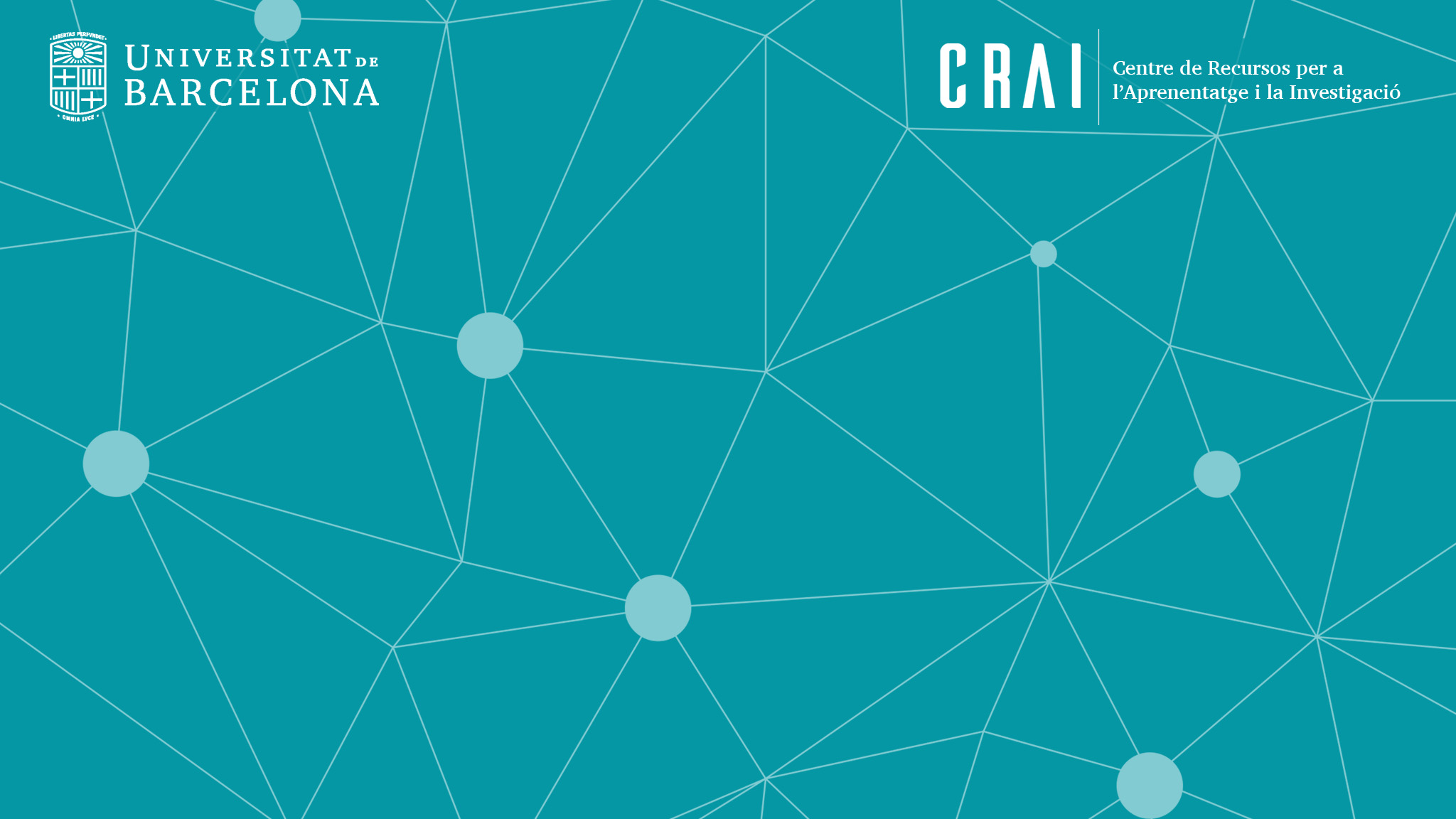 Moltes gràcies!
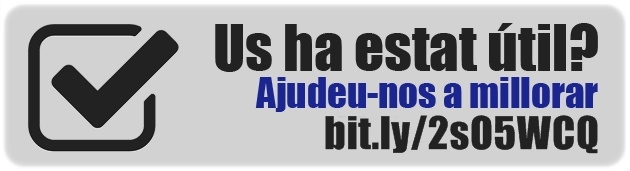 © CRAI Universitat de Barcelona, curs 2021-22
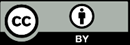 27